Безопасная 
дорога 
в 
школу
ГБОУ Школа №947 (СП 7)2016-2017
2016-2017
ДОРОЖНО-ТРАНСПОРТНАЯ АВАРИЙНОСТЬ В РОССИЙСКОЙ ФЕДЕРАЦИИ ЗА I ПОЛУГОДИЕ 2016 ГОДА
За знаниями в школу отправляясь в путь: возьми портфель и внимательным будь!
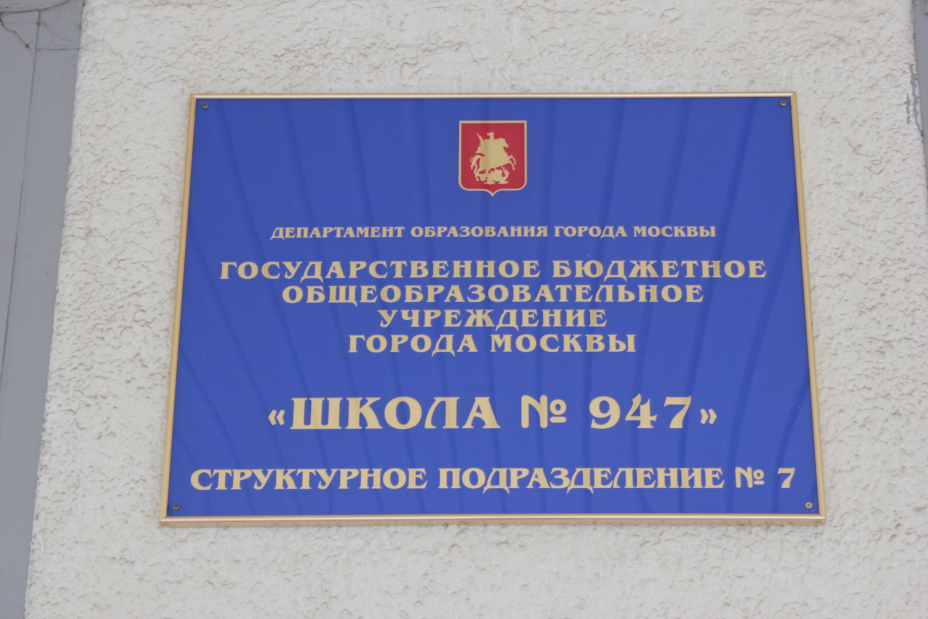 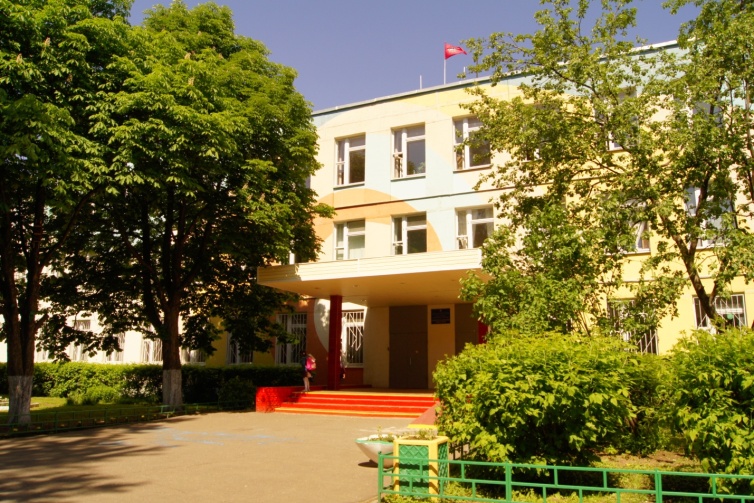 Не входи в лифт,
 когда закрываются двери!
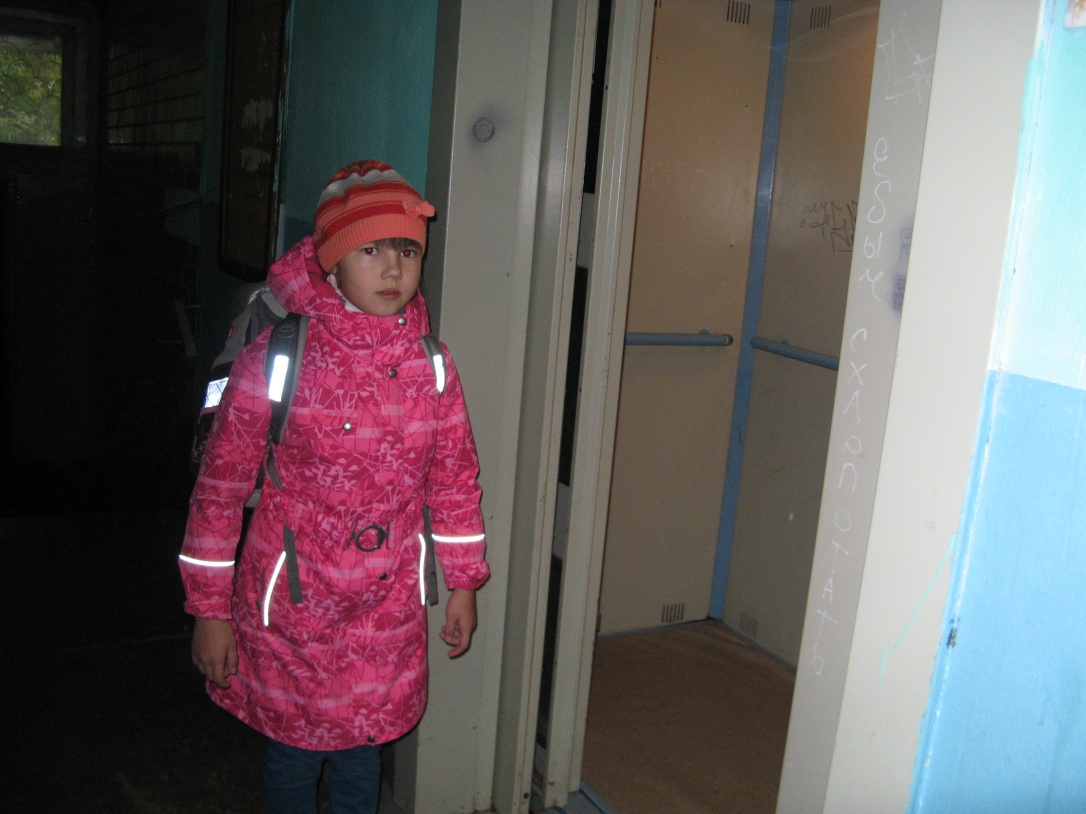 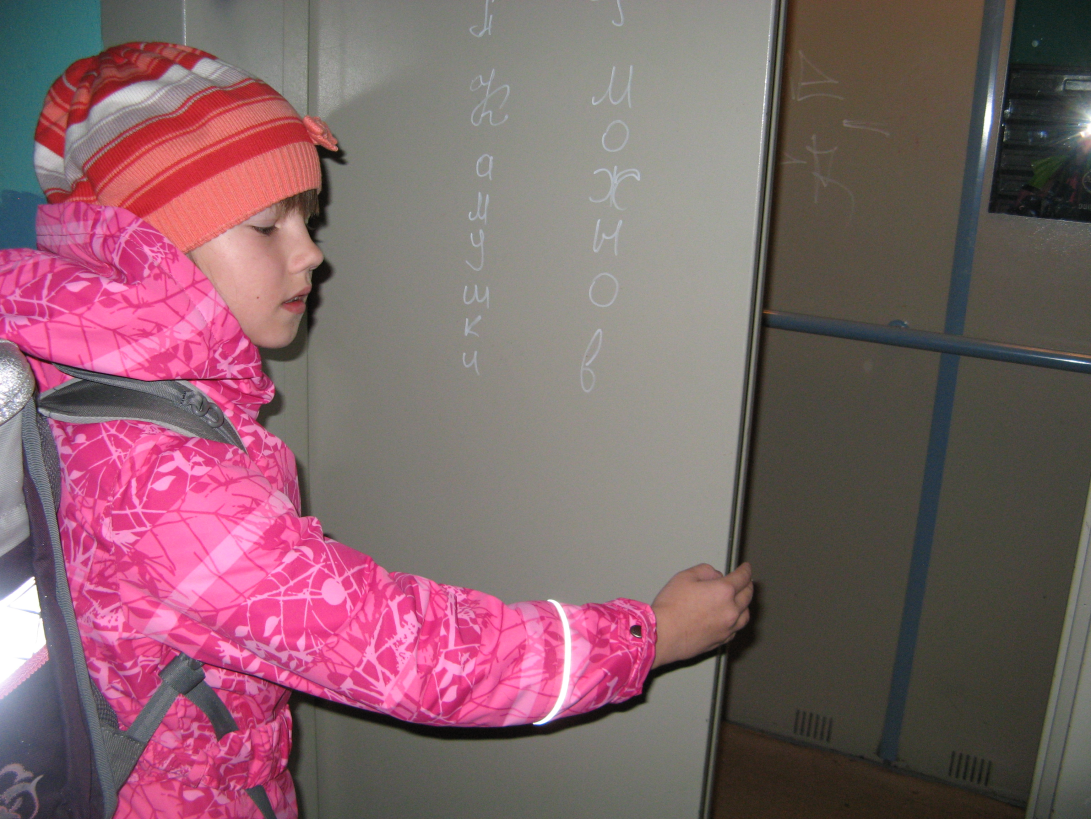 Переходи дорогу 
по зелёному
 сигналу светофора!
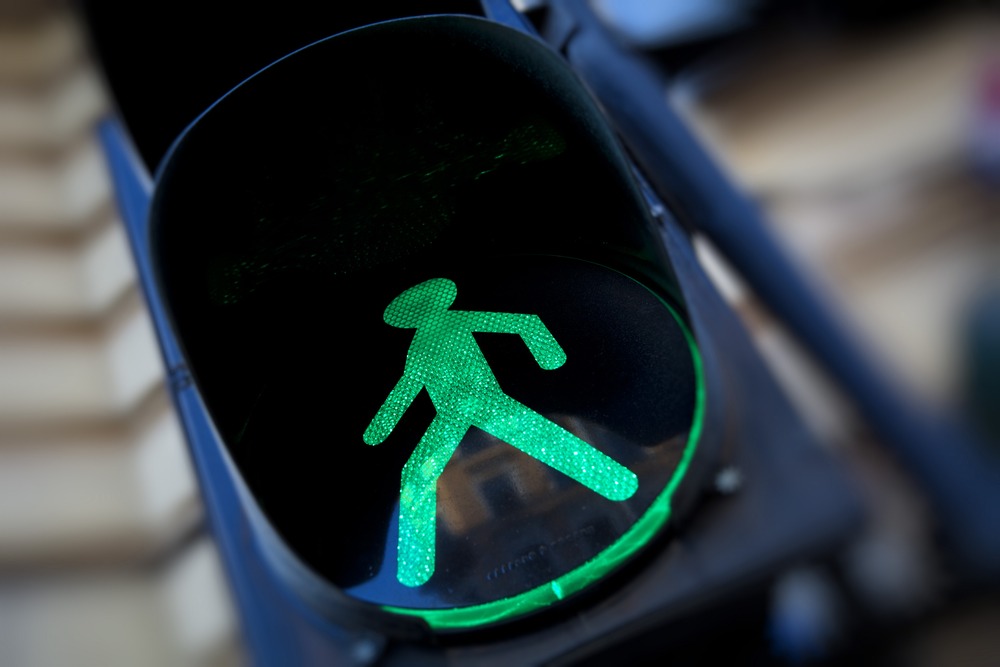 Переходя дорогу по «зебре», убедись, что машины 
тебя пропускают!
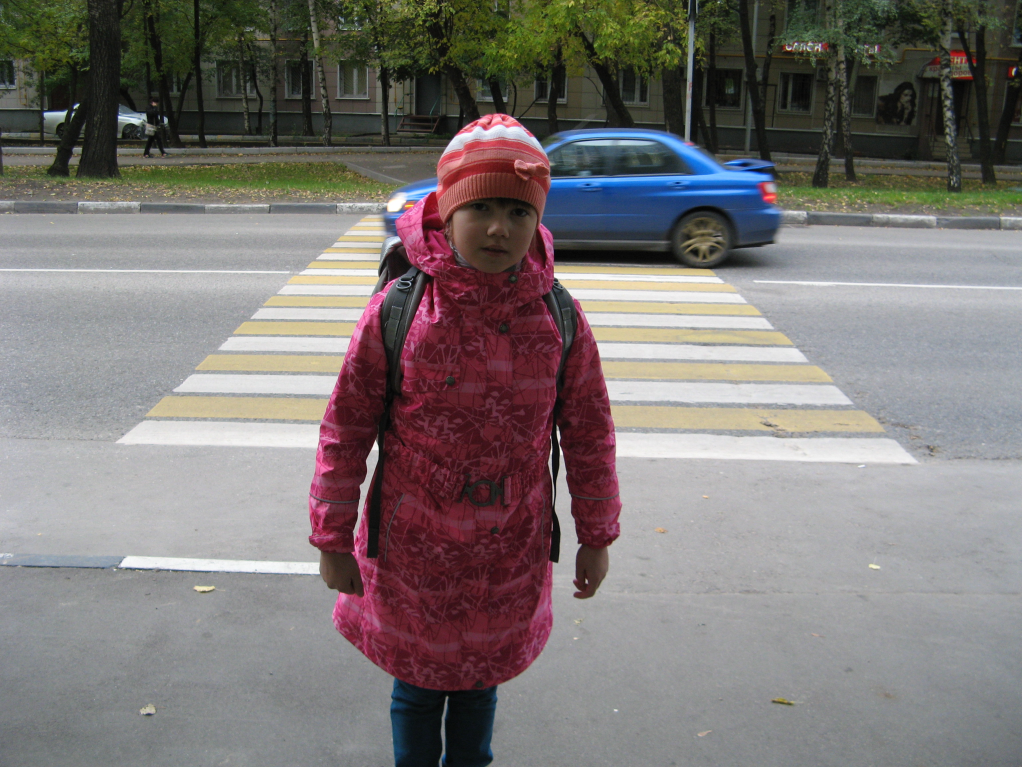 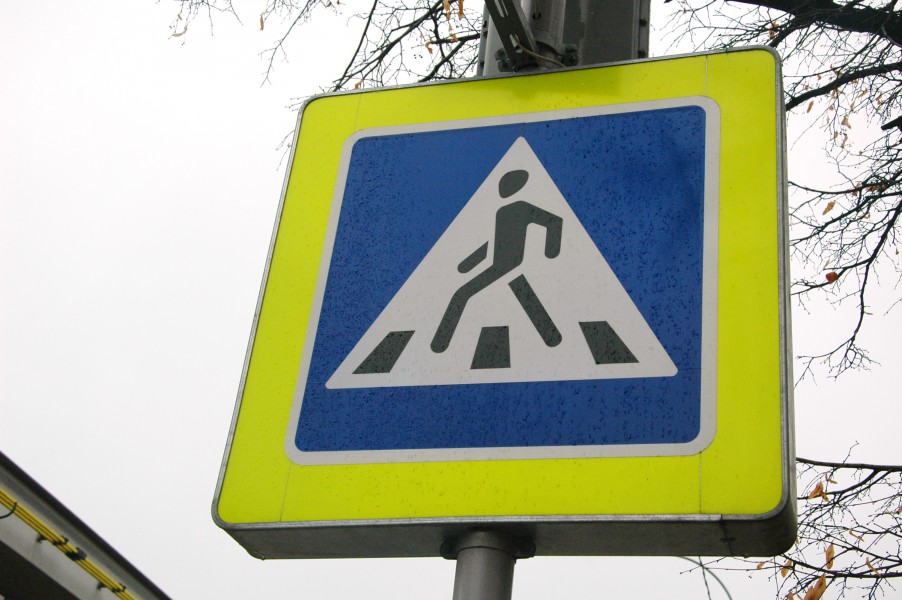 Старайся идти по тротуару, подальше от проезжей части !
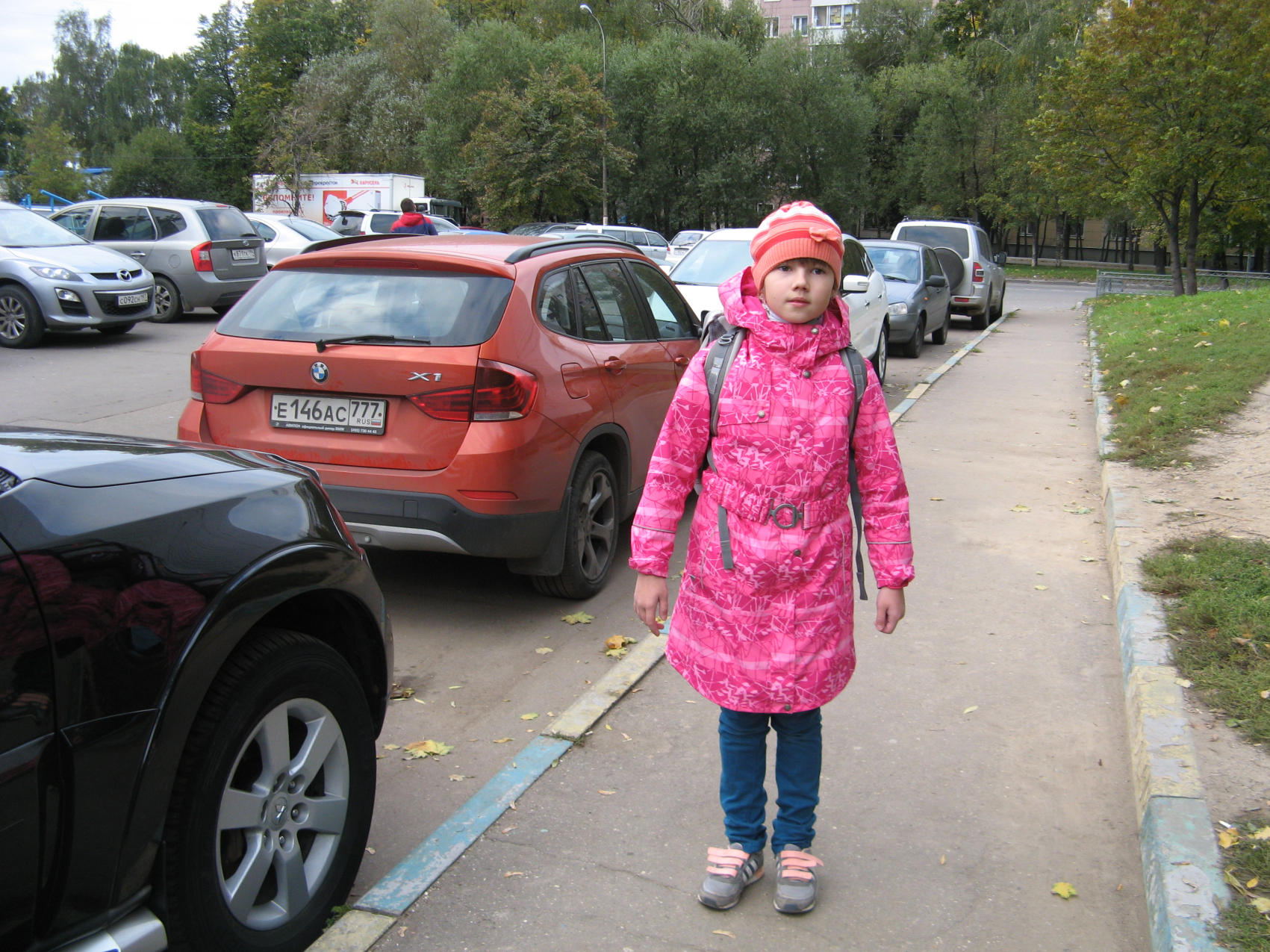 Старайся обходить
 гаражи и
 безлюдные места!
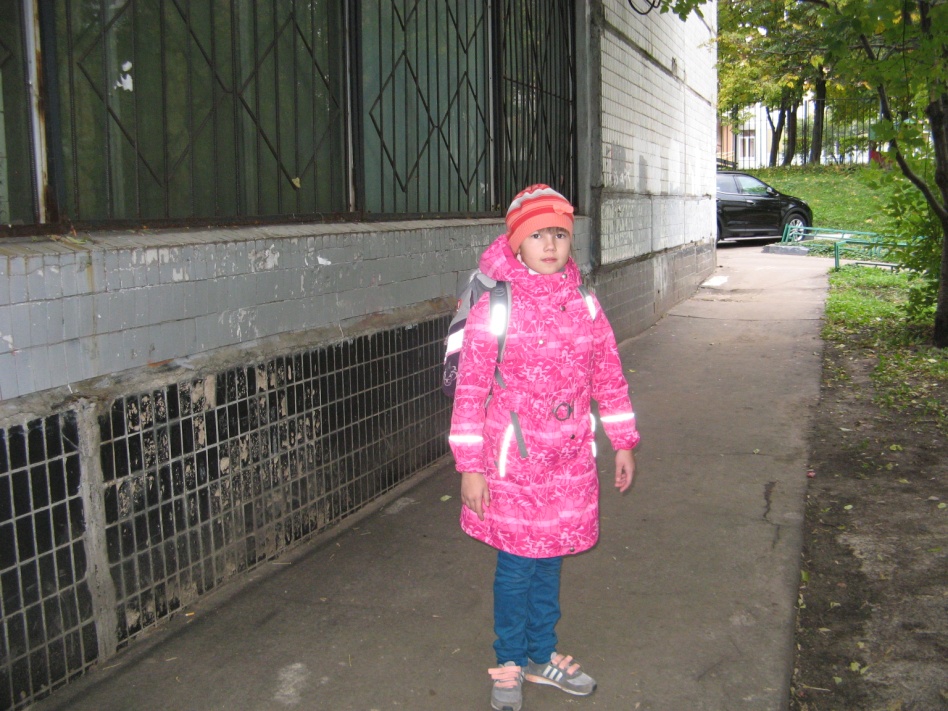 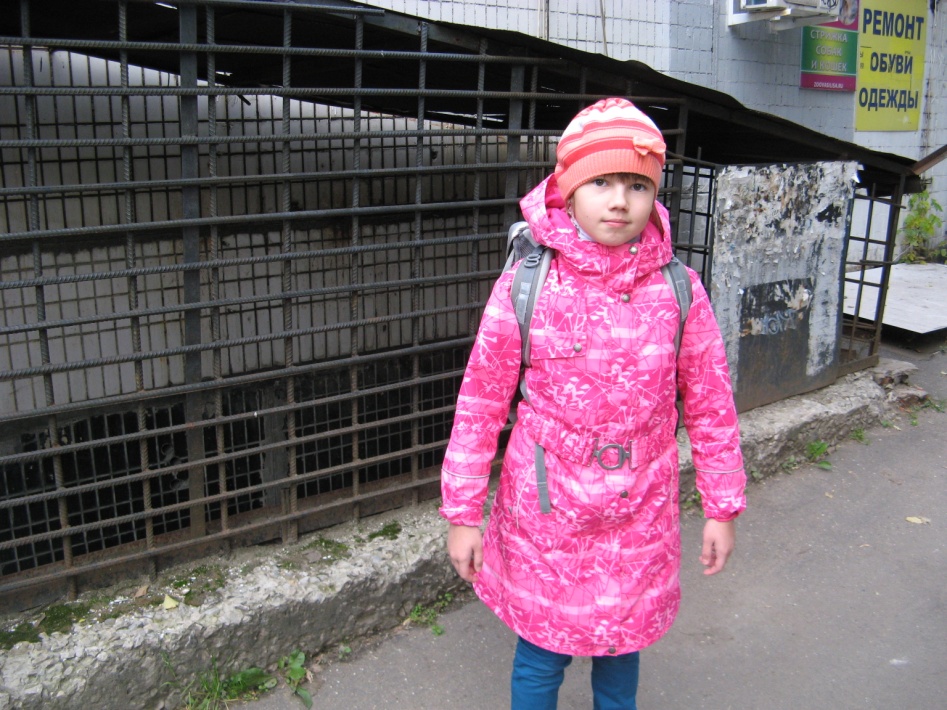 Не наступай на люки!
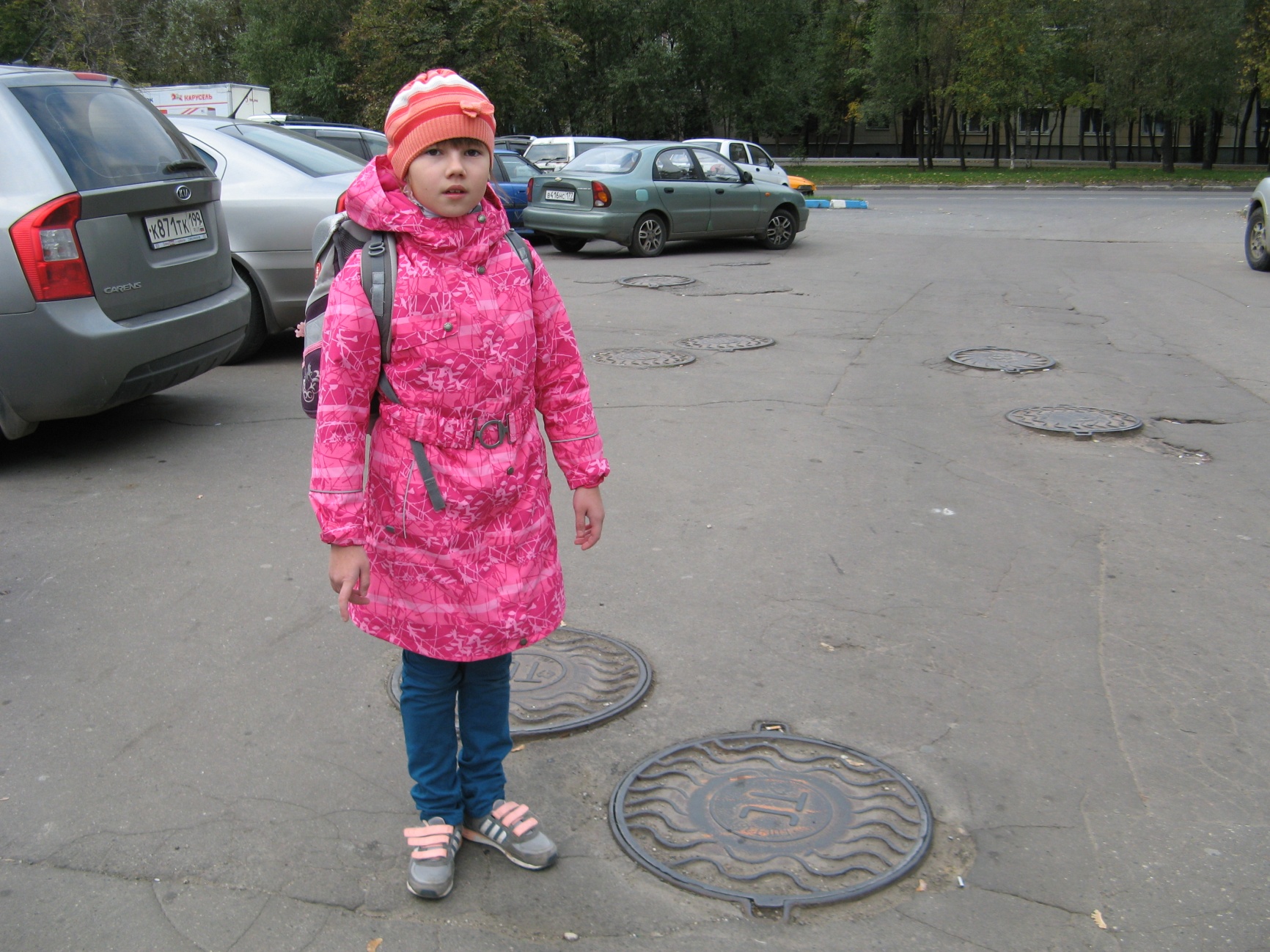 Не играй с бродячими собаками!
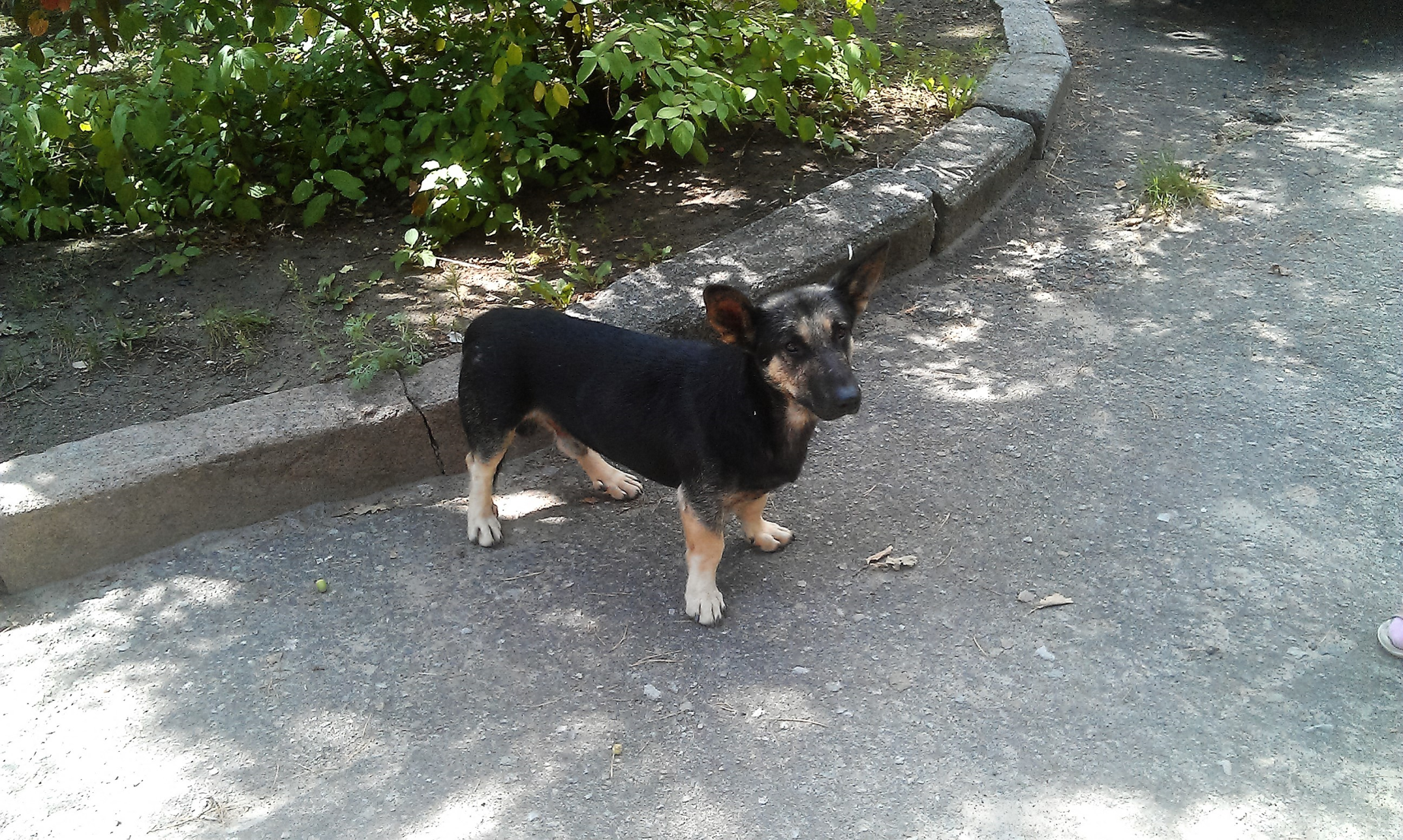 До школы дошли без приключений-садимся за парты и начинаем учение!!!
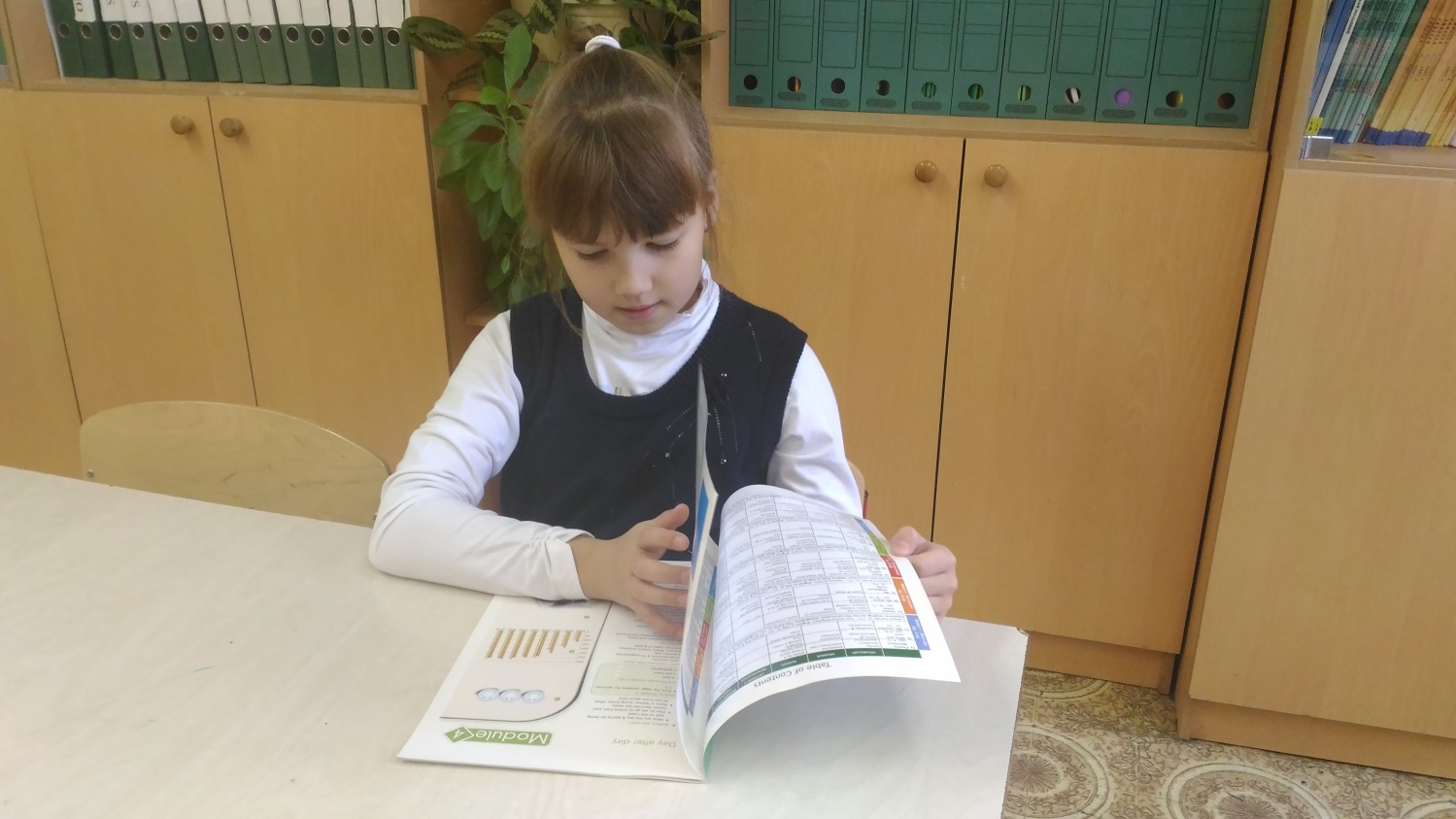 Могут ли в зоне этого знака двигаться автомобили?
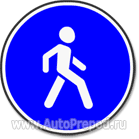 Ответ: нет.
Может ли пешеход в зоне действия этого знака перейти улицу?
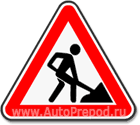 Ответ: нет.
Могут ли  в зоне этого знака двигаться велосипедисты?
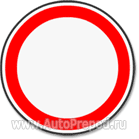 .
Ответ: нет.
Имеют ли право дети переходить дорогу в зоне этого знака?
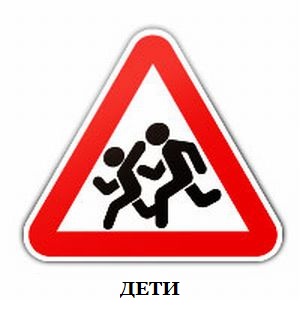 Ответ: нет.
Могут ли автомобили передвигаться в зоне действия этого знака?
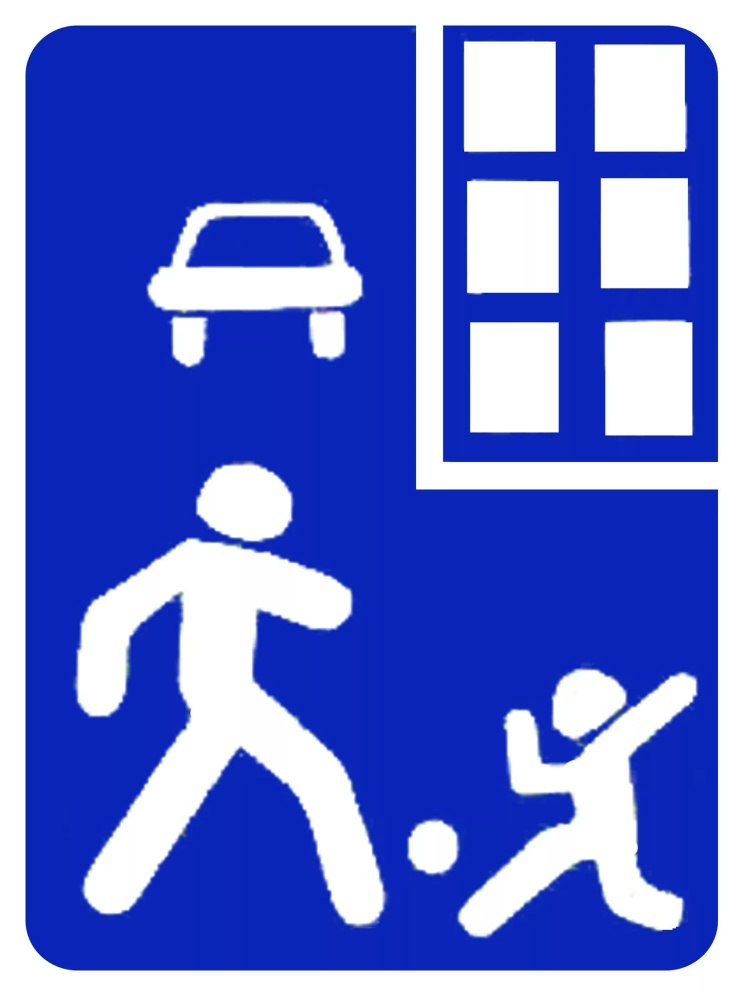 Ответ: да.
МОЙ МАРШРУТ ОТ ДОМА ДО ШКОЛЫ
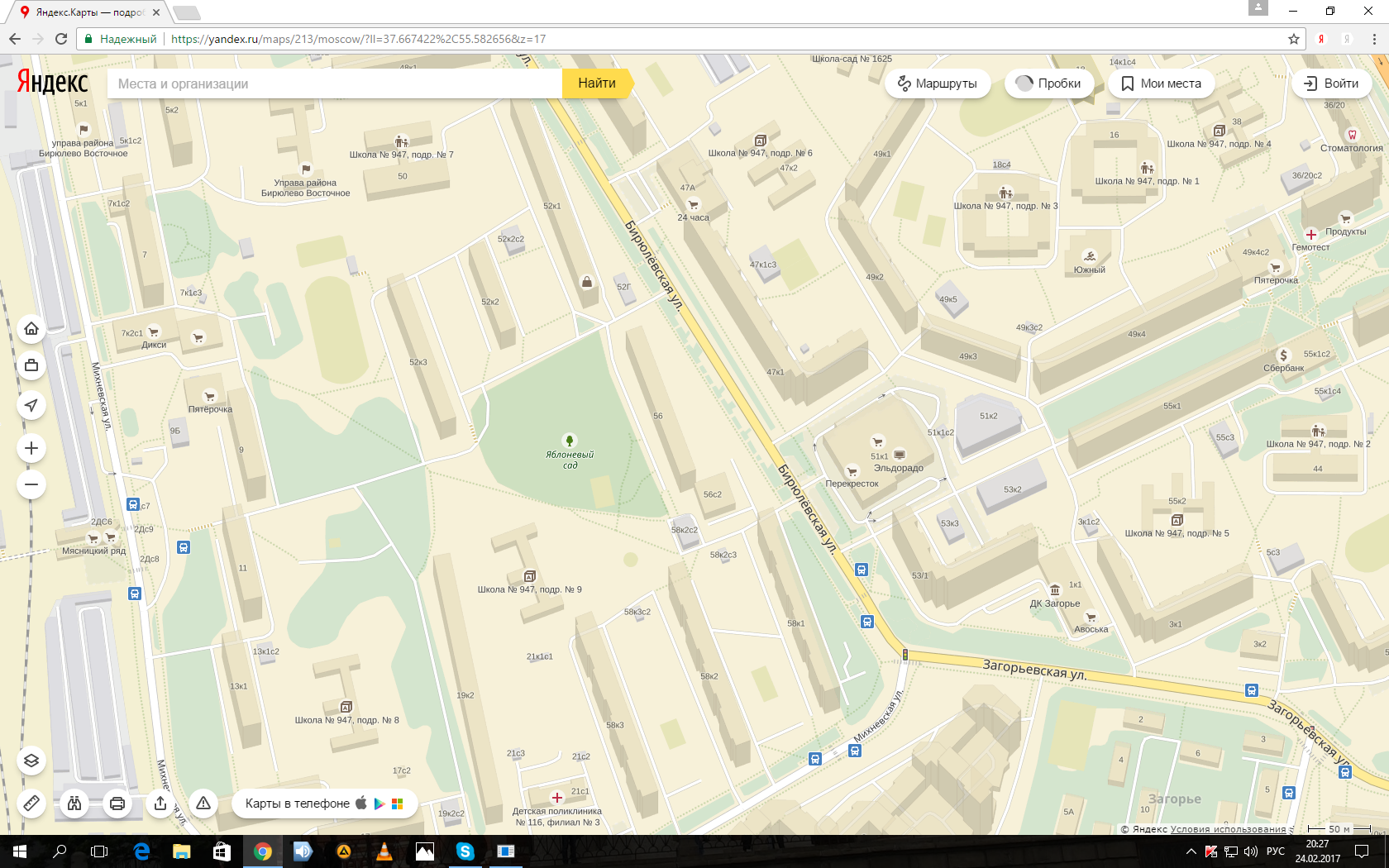 ГБОУ Школа №947
Спасибо 
за 
внимание!!!